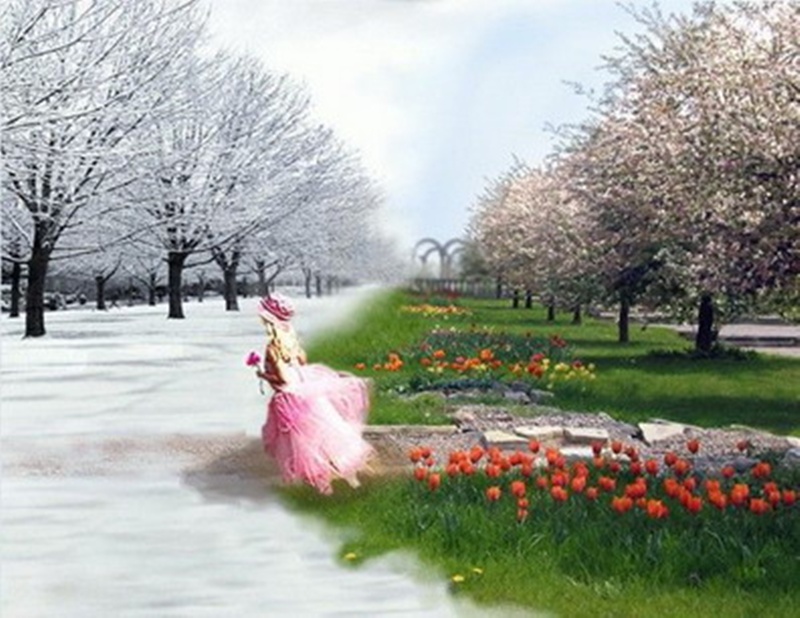 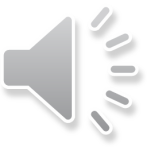 Весна
Весна́-одно из четырёх времен года. Весна-это переход от зимы к лету.
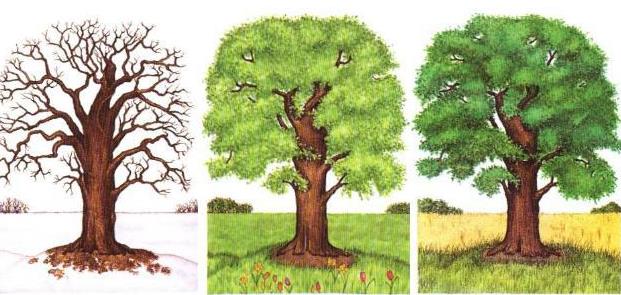 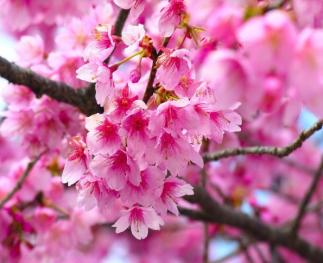 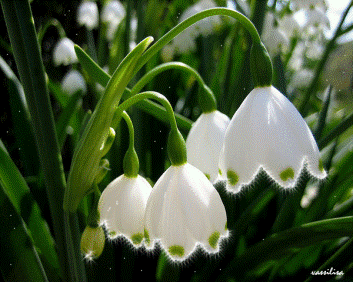 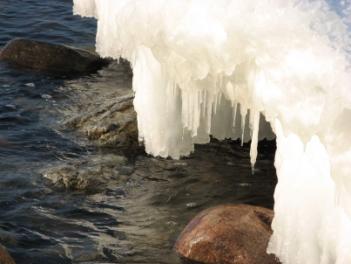 Состоит из трёх месяцев: Март-протальник;  Апрель-снегогон; Май-травень. 
Весна-переходный сезон, когда заметно увеличение светового дня, повышение температуры.
Из-под снега появились, Солнцу, ветру удивились, Будто облако с небес Синевой окрасив лес. 

Самыми первыми из под снега появляются подснежники, пролески.
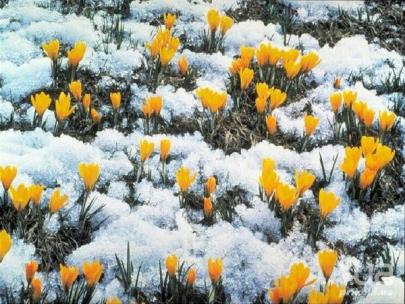 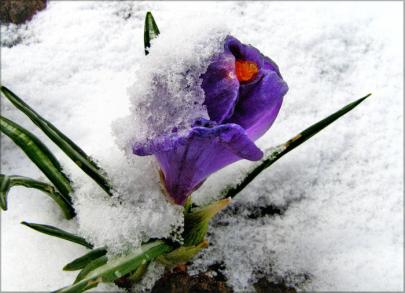 Март-Протальник. Весна наступает, солнца прибавляет. Снежные завалы начинают таять от первых лучиков тепла. В проталинах появляются первые цветы - подснежники. И месяц получил имя - Протальник. Пора водить хороводы и весну красную встречать.
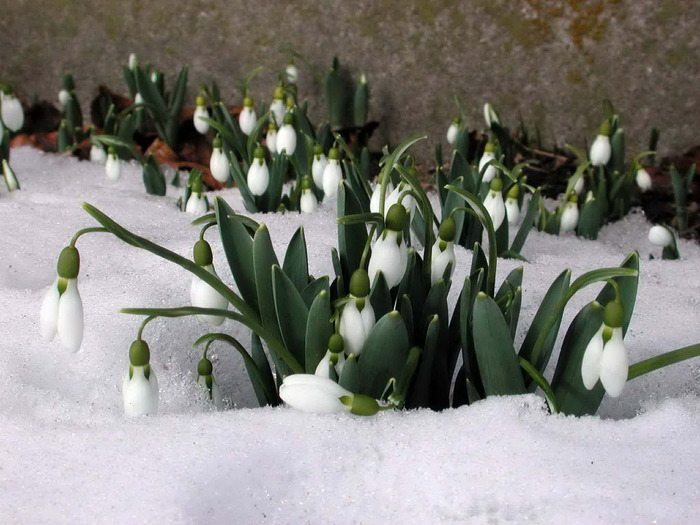 Весенним равноденствием считается 14 марта. Именно в этот день в каждый дом приходит весна. В старорусские времена с этого дня по календарю начинался год, на Руси встречали новолетье. Это уже потом год начали отсчитывать с сентября.
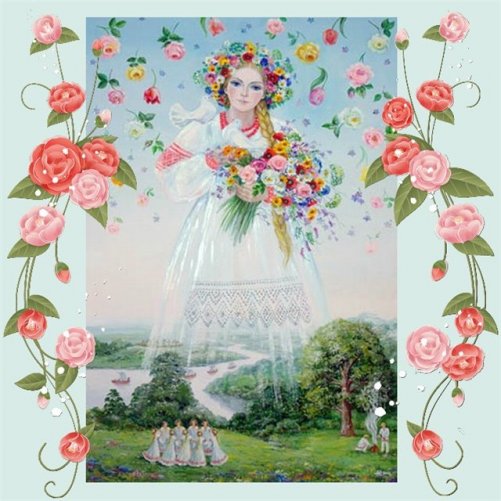 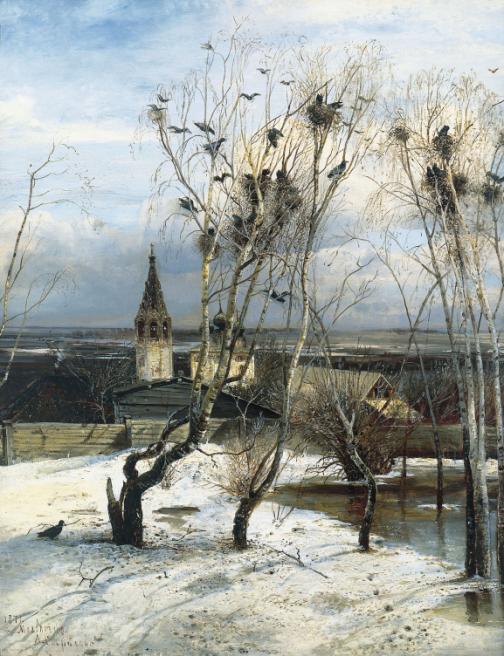 Во второй половине марта прилетают грачи.
Многие художники запечатлели в своих картинах этот прекрасный момент
Апрель-Снегогон. Потоком со всех склонов как хлынет вода. Гонит апрель снег прочь и зиму вместе с ним прогоняет, от того и "Снегогоном" прозвали. Оголяется темная и сырая земля, почва готовится к цветению, лес просыпается от пения птиц.
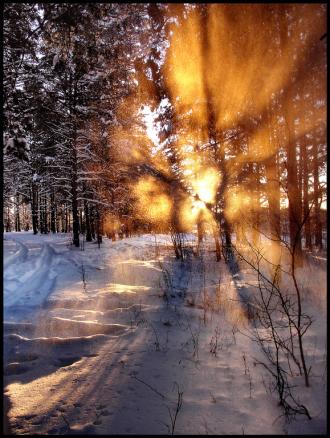 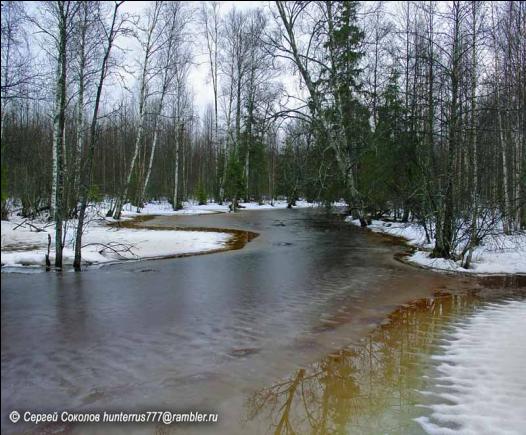 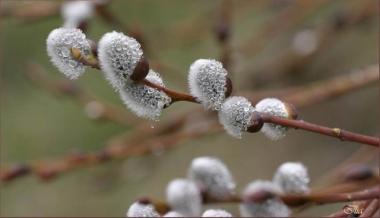 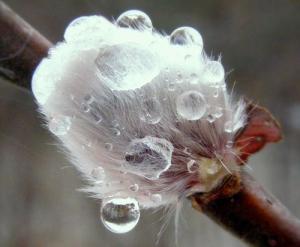 Первые дожди смывают остатки снега и очищают почву, подготавливая природу к растительному периоду. Первые почки крохотными листиками тянутся к небу, поближе к ласковым лучам скорого лета. Птицы заняты важным делом, вьют гнезда. Погода, на вид, устойчивая, солнышко пригревает воздух до 10 градусов тепла, как вдруг солнце скрывается за тучами и по полям прокатывается волна холодного ветра. А тут уже и Руф с Антоном-Половодом 23 и 24 апреля пустили воды по всем округам весны. Тут как тут Василий-Парийский - 25 апреля - теплом землю обдал, да так, что медведь из берлоги вышел.
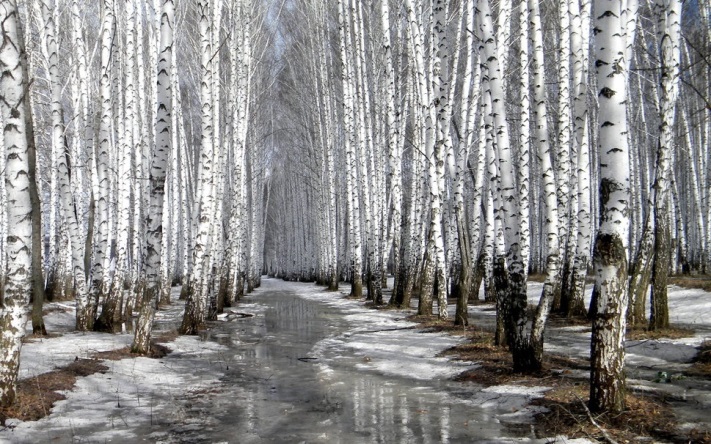 В апреле еще нет листьев, нет зелени, но первые лестные букетики цветов выглядывают на местах отступившей воды. Апрель готовит природу к предстоящему озеленению, которым уже займется близкий брат месяца май.
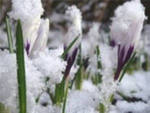 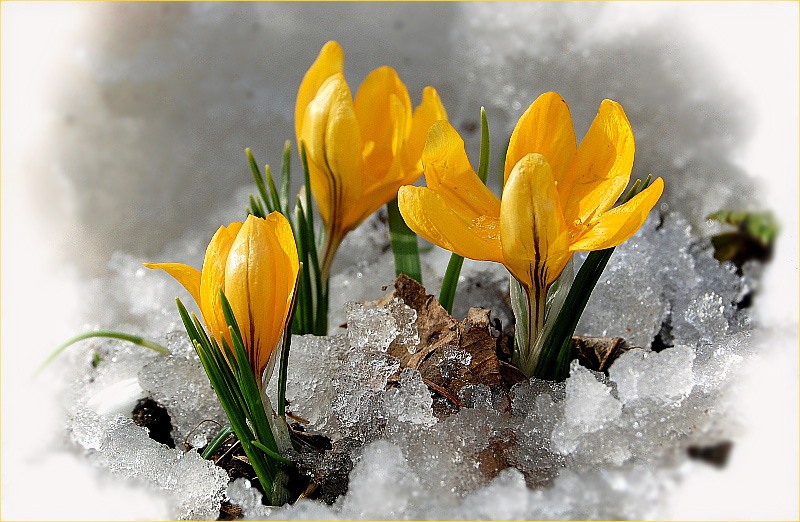 Май-Травень. Весна одевает природу в новые чистые одежки. радостно щебечут птицы. На земле быстро прорастает трава, из почек на ветвях деревьев прорываются молодые листики, каких-то несколько дней и лес не узнать - шумит листвой. Месяц роста травы и зелени так и назвали - Травень.
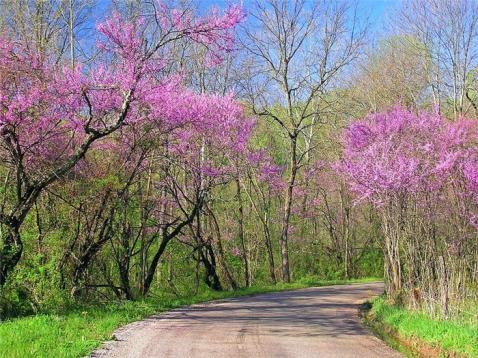 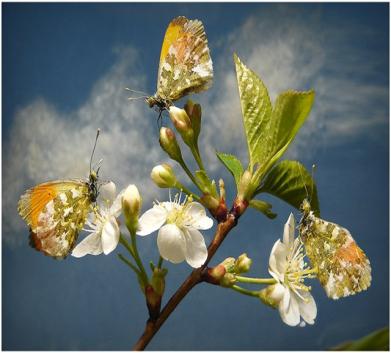 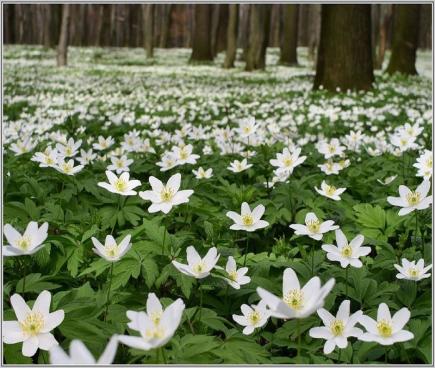 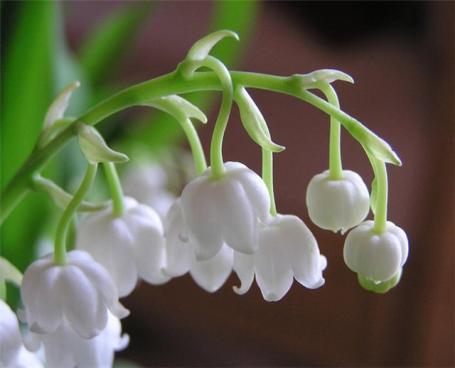 Вступил в дело май и раскрасил природу в первые яркие цвета. Деревья стремительно примеряют новые наряды, словно, готовясь к лету, а по земле разошлась молоденькая травушка.  С первой половины мая, как только солнце уже постоянно отдает тепло, трава уже стремительно зеленеет, а деревья начинают покрываться плотными листьями. Буквально за неделю листовой покров увеличивается в несколько раз.
Май торжественно шествует по земле, готовя ее к плодородию, украшая природу нарядными цветами и одеяниями. Хотя майское тепло еще ненадежно, недаром говорили "май обманет, да и в лес уйдет", холода еще бывают, но как правило, непродолжительное время, как раз к цветению черемухи. На Егорье-Теплое, что 6 мая, приходит первое скромное веяние лета. 8 мая - Марк приглашает певчих птиц стаями, а там уже и Яков 13 числа одаривает май теплыми безветренными ночами.
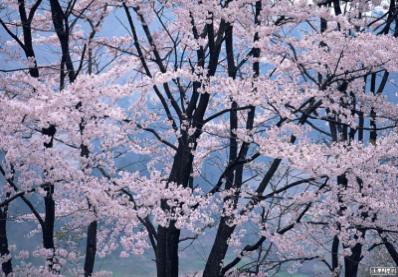 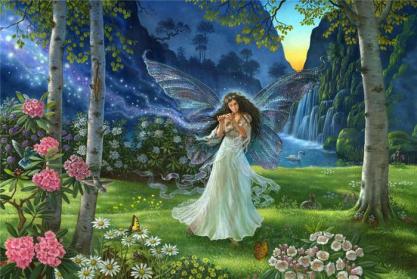 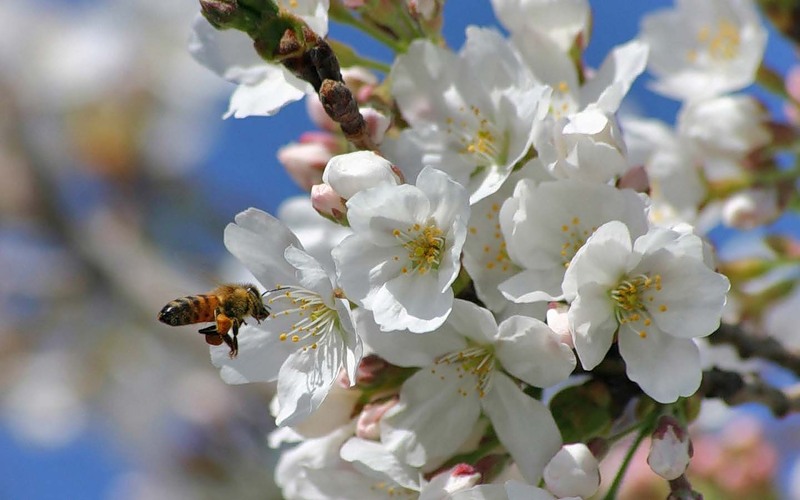 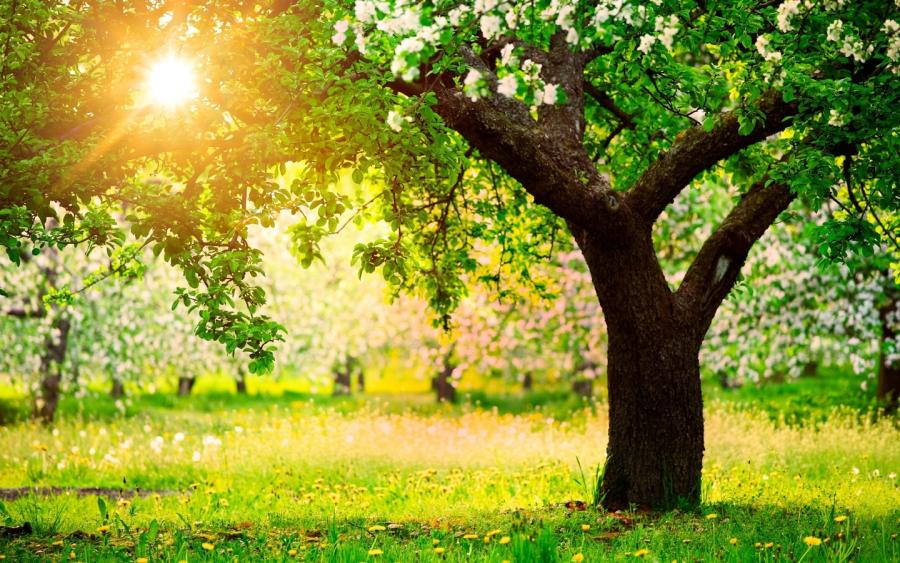 Спешит природа, до лета совсем немного времени осталось, надобно все успеть. Не узнать недавний лес, не узнать прихорошившиеся березки, чопорно одетые в зелень осины, приукрашенные модно рябины. Пока только дуб не спешит одеваться в новый костюм, но и его время недалеко, когда ветви обзаведутся листьями. А вот и тополя украсились душистыми бантиками, скоро и им цвести. Фестивалем лепестков развернулась яблоня, сияют молодыми красками цветы, а на полянках желтеют одуванчики.
Первая гроза. Солнце внезапно померкло, небо заволокло тяжелыми тучами. Озаряется тусклый небосклон вспышками молний, а сквозь застывший от страха лес проносятся первые удары грома. Ливневые дожди нужны природе, они промывают землю и готовят почву к севу. 22 мая на Никольщину начинают засеивать землю. А к 26 маю Лукерья-Комарница приносит первых комаров. Ну вот наконец-то и погода устанавливается хорошая, теплая и, может случиться, временами жаркая. Природа готова к новому сезону. Здравствуй, лето!
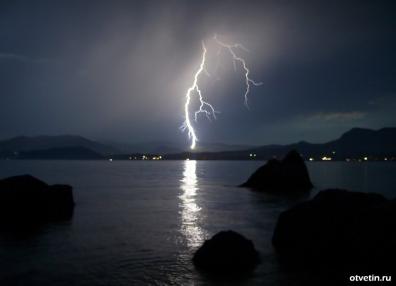 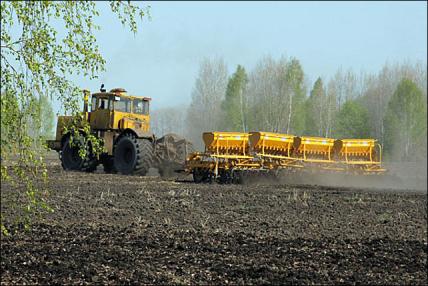